Conjectures,
Theorem, and
Counterexample
By: Pau Thang
Conjectures
Conjectures -
an opinion or conclusion formed on the basis of incomplete information
In other words, conjectures are 
It is the use of logic to determine the future.
educated guesses.
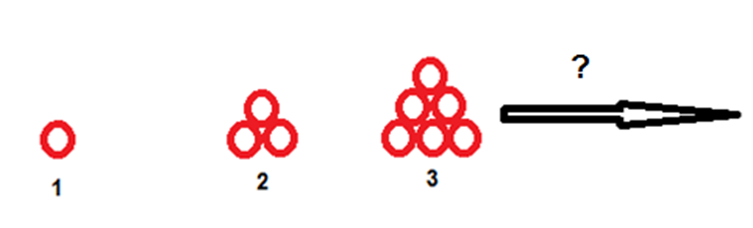 Figure 1
Since conjectures are the use of logic, we use it all the time.
For example, if it is windy and cloudy, we can assume that a storm is on its way.
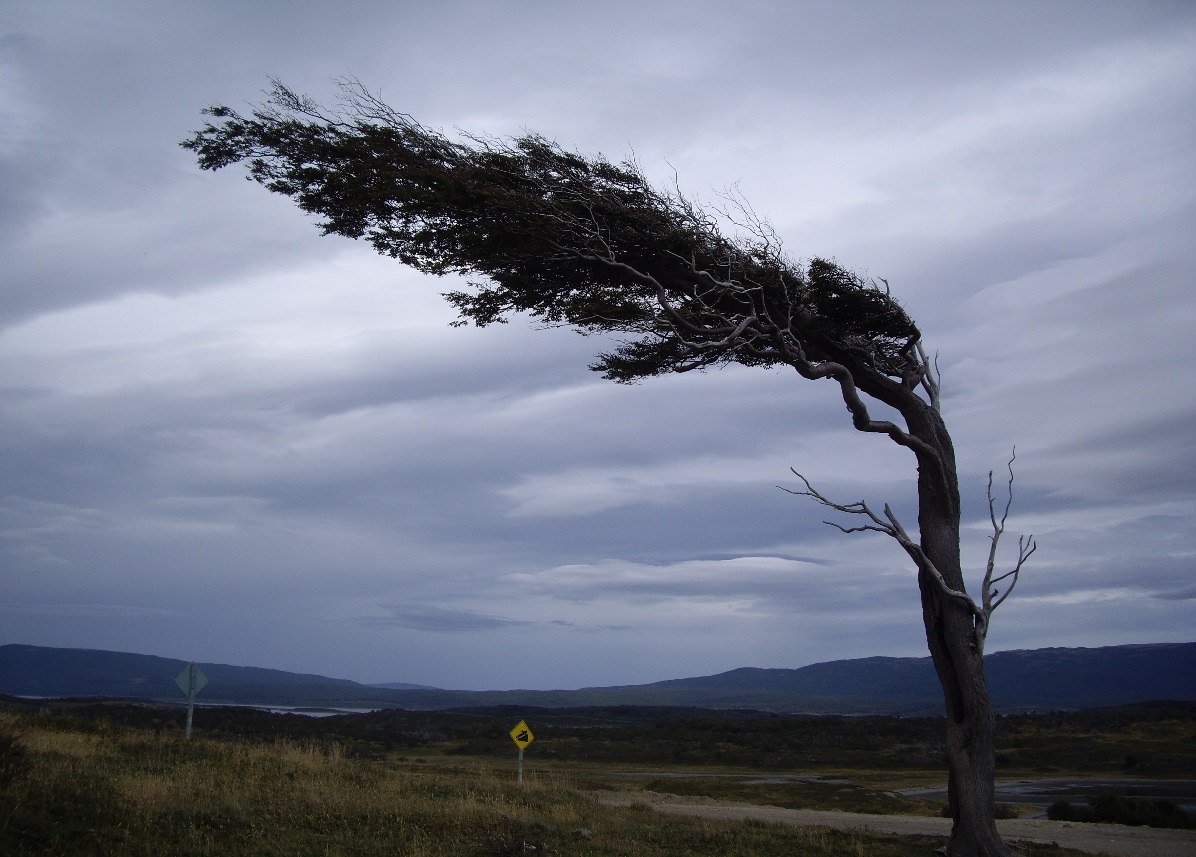 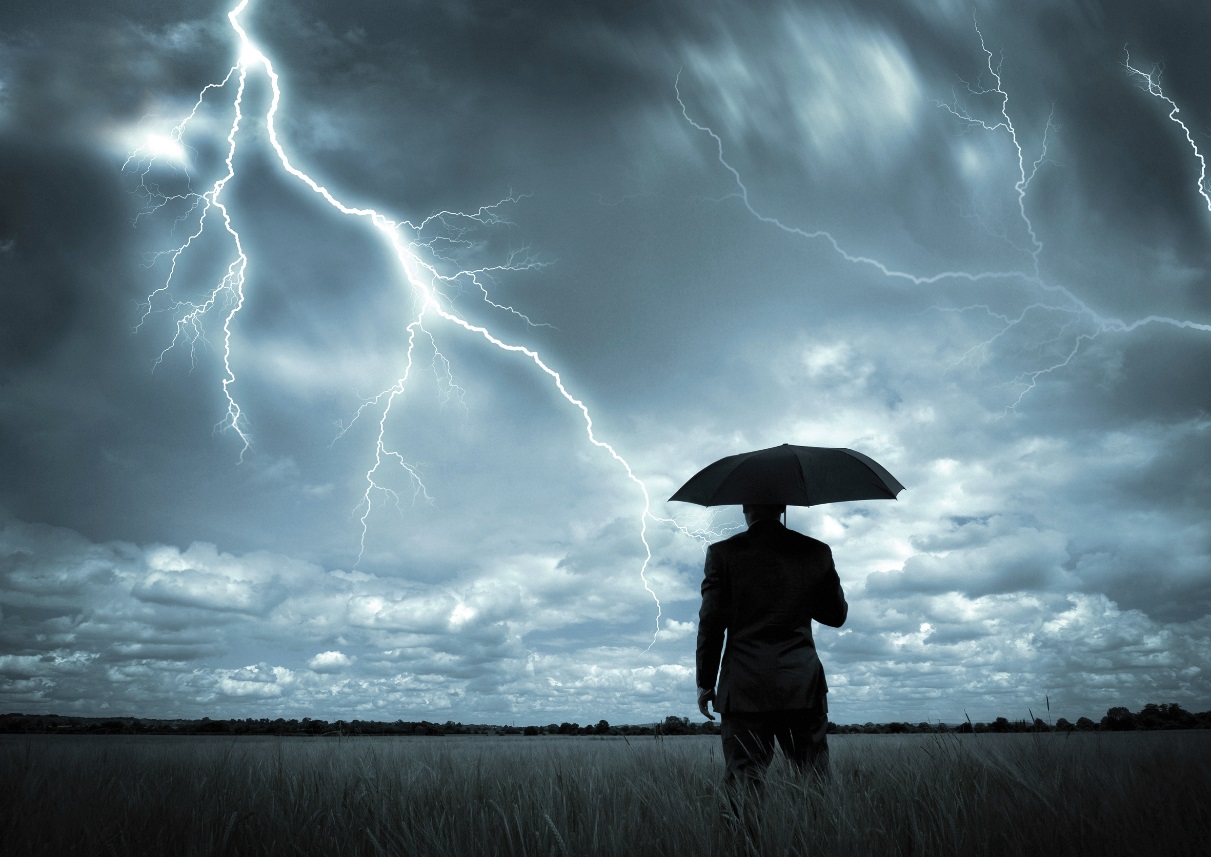 Windy + Cloudy
Storm
a general proposition not self-evident but proved by a chain of reasoning; a truth established by means of accepted truths.
Theorem
What is Theorem?
Theorems are educated guesses based on past events.
In a way it’s very similar to conjectures,
 but different at the same time. 
The huge difference is that theorems are based by facts from the past.
For example, we can guess that Phoenix will be hot in the summer,
 because it always has.
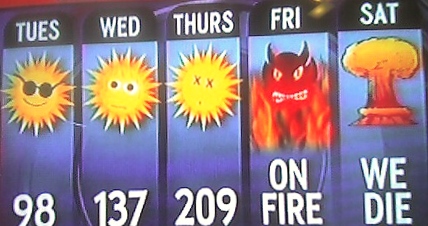 Counterexample
A counterexample is a special kind of example that disproves a statement or proposition.
For example, if someone state something that is unreal, we can counter-argue it with facts and real evidence.
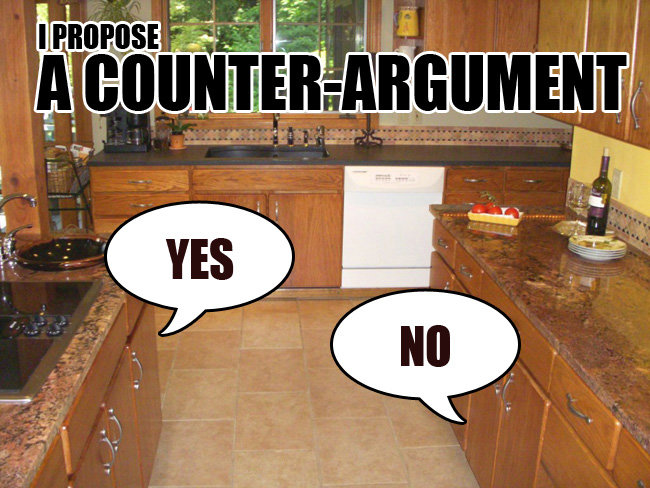